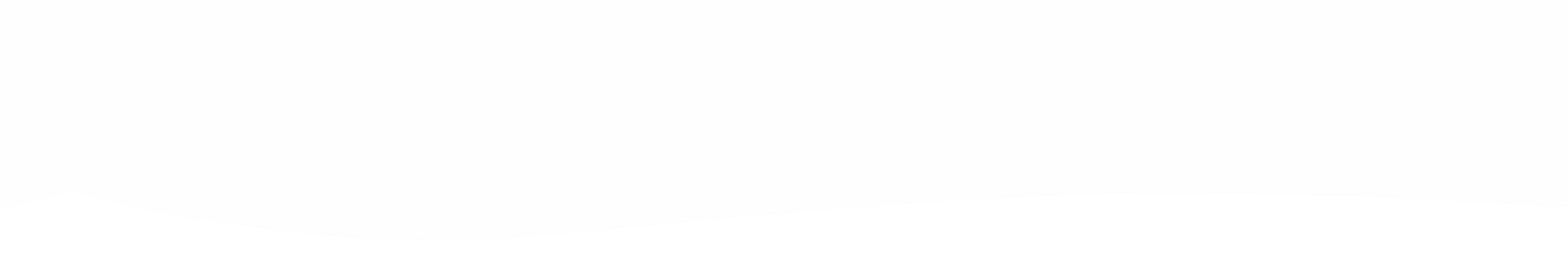 Подходы ОПОРЫ РОССИИ к профессионально-общественной аккредитации
программ профессионального образования в области Экономики


Песоцкий Юрий Сергеевич,
Вице-президент НП «ОПОРА»
Мотивы образовательных организаций к прохождению процедуры независимой внешней оценки качества и профессионально-общественной аккредитации программ по социологии
Определение степени актуальности реализуемых образовательных программ реальным запросам рынка труда.
Определение соответствия уровня подготовки выпускников (знаний, умений, навыков) требованиям работодателей.
Получение профессиональной помощи в повышении конкурентоспособности программы в форме рекомендаций по устранению проблемных зон в реализации программы и внедрению лучших образовательных и управленческих практик (современные образовательные методики и технологии в области социологического образования, современные подходы к менеджменту образовательной программы, рекомендации по формированию эффективных моделей взаимодействия с работодателями и прочее).
Развитие имиджа и репутации программы в среде потенциальных и текущих прямых выгодоприобретателей программы (абитуриенты, студенты) и других заинтересованных сторон (работодатели, профсообщество, академическое сообщество, государство).
Развитие культуры качества в среде АУП и ППС программы.
Объекты независимой оценки 
при профессионально-общественной аккредитации программ по социологии
Востребованность выпускников программы рынком труда.
Планируемые и фактические результаты обучения,
Гарантии качества образования на уровне программы:
2.1.  Стратегия программы,
2.2.  Учебный план,
2.3.  Учебно-методическое обеспечение,
2.4.  Организация и управление учебным процессом,
2.5.  Участие работодателей в учебном процессе,
2.6.  Участие студентов в определении структуры и содержания программы,
2.7.  Квалификация ППС.
Модель ОПОРЫ РОССИИ по профессионально-общественной аккредитации программ по экономике
Проведение  ОУ самообследо-вания
Подбор и обучение экспертов, рекомендованных академическим и проф. сообществом, работодателями  студенческим сообществом
Формирование матрицы требований к результатам обучения по программе с учетом ФГОС, современных запросов рынка труда и региональной специфики
Проведение уполномоченной ОПОРОЙ РОССИИ экспертной организацией в сфере оценки качества образования  - агентством  «АККОРК» - процедуры независимой оценки качества
Формирование экспертом итогового отчета о проведении оценки
Утверждение отчета  Высшим экспертным советом
Получение отчета  от АККОРК
Принятие решения 
Аккредитационым советом ОПОРЫ РОССИИ
положительное
Отказ в аккредитации
отрицательное
Присвоение программе статуса аккредитованной
Представление результатов аккредитации заинтересованным сторонам, включая рассмотрение результатов в рамках государственной аккредитации
Выдача сертификации об аккредитации
Функции Аккредитационного совета ОПОРЫ РОССИИ:
формирование аккредитационных требований к образовательным программам в области экономики,
формирование регламента проведения  аккредитации;
подбор авторитетных экспертов от работодателей по профилю аккредитуемых программ;
организация работы Аккредитационного совета,
информирование заинтересованных  сторон о принятых аккредитационных решениях в форме ведений публичного реестра аккредитованных образовательных программ на сайте ОПОРЫ РОССИИ, публикаций в СМИ.

Функции уполномоченной экспертной организации по оценке качества образования АККОРК:
подбор,  отбор, обучение экспертов;
сертификация экспертов;
проведение экспертизы образовательных программ: администрирование процедуры самообследования; администрирование камерального аудита отчета о самообследовании и внутренней нормативной документации вуза; моделирование экспертного визита, разработка сценариев интервью со студентами и преподавателями; организация экспертного визита; контроль соблюдения экспертами сроков и этапов экспертизы; администрирование процедуры подготовки экспертных заключений; внутренняя процедура контроля качества экспертного заключения, включая внутренние экспертизы содержания отчетов;
обеспечение добропорядочной практики, профессионализма и независимости в деятельности экспертов и менеджмента принятия решений.
5
Состав Аккредитационного совета ОПОРЫ РОССИИ по профессионально-общественной аккредитации
Авторитетные лица в сфере бизнеса – представители профсообщества и работодателей – члены ОПОРЫ РОССИИ,
Признанные эксперты в области оценки качества и гарантий качества образования,
Не могут входить
Руководители образовательных учреждений (ректоры, проректоры) и деканы факультетов, 
Члены Экспертного совета АККОРК,
 Эксперты, принимавшие участие в экспертизе.
Типовые варианты аккредитационных решений
6 лет
Аккредитация по высоким стандартам
Полная аккредитация
3 года
Аккредитация с условием
1 год
Отказ в аккредитации
Некоторый опыт ОПОРЫ РОССИИ по аккредитации программ по  УГС «Экономика и управление»
Укрупненная группа специальностей «Экономика и управление»
Укрупненная группа специальностей «Экономика и управление»